Předoperační příprava a pooperační péče
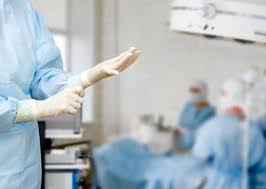 Mgr. Andrea Menšíková
Katedra ošetřovatelství, LF MU
Operační výkon
řízený zásah do těla pacienta, který má přesně definované fáze:
Předoperační 
Perioperační
Pooperační
Rozlišuj:
Výkon akutní , z vitální indikace
Výkon elektivní (plánovaný)
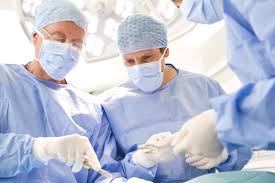 Indikace k operačnímu výkonu
Indikace absolutní – chirurgický postup je nutno provést (př. Operace NPB)

Indikace relativní – provedení zákroku je zvažováno ještě z dalších hledisek (rizika výkonu, jiné léčebné možnosti)

Vitální indikace – bezprostřední ohrožení života, které může být daným výkonem odvráceno
předoperační příprava - dělení
celková – všechny činnosti týkající se somatické, psychické i sociální stránky
místní – příprava operačního pole (dokonalá očista, odmaštění, oholení kůže operačního pole)

obecná – všichni pac. bez ohledu na věk a základní dg  (čistota, lačnost, vyprázdnění…)
speciální – všechny zvláštnosti a specifické problémy pacienta (vedlejší choroby)

Dlouhodobá
střednědobá
krátkodobá
Předoperační příprava - hodnocení operačních rizik dle asa
ASA I Zdravý pacient bez patologického klinického (psychosomatického) a laboratorního nálezu. Chorobný proces, pro který je pacient operován, je lokalizovaný a nezpůsobuje systémovou poruchu.
ASA II Mírné až středně závažné systémové onemocnění, pro které je pacient operován. Případně je vyvolané jiným patofyziologickým procesem beze změn výkonnosti a funkce orgánů (např. lehká hypertenze, DM, anemie, pokročilý věk, obezita, chronická bronchitis, lehká forma ICHS).
ASA III Závažné systémové onemocnění jakékoli etiologie, omezující aktivitu nemocného a výkonnost a funkci orgánů (sy AP, stav po IM, závažná forma DM, srdeční selhání).
ASA IV Závažné, život ohrožující systémové onemocnění, které není vždy operací řešitelné (srdeční dekompenzace, nestabilní sy AP, akutní myokarditis, pokročilá forma plicní, ledvinné, jaterní a endokrinologické nedostatečnosti, hemoragický šok, peritonitis, ileus aj.).
ASA V Moribundní pacient, u něhož je operace poslední možností záchrany života. Smrt je pravděpodobná do 24 hodin, ať již s operací, nebo bez ní.
ASA E – emergency – klinický stav pacienta je horší než odpovídající stupeň ASA klasifikace
předoperační příprava dlouhodobá
Kontinuální informovanost
zanechání kouření (3- 8 týdnů před operací)
vysazení hormonální ATK – 3 týdny
redukce hmotnosti (ne 2 týdny před operací)
sanace infekčních fokusů
předoperační příprava dlouhodobá
ambulantně, 24 hod - 14 dní před výkonem
základní interní předoperační vyšetření
odborné předoperační vyšetření – dle druhu zákroku a nemocí – kardiologické, neurologické, nefrologické…
onkologická předoperační příprava - ozáření nádoru s cílem zmenšit ho, popř. snížit riziko rozsevu metastáz během operace
Střednědobá předoperační příprava
Péče o výživu a kondici nemocného
Nedopustit vývoj kumulovaného energetického deficitu
Předoperační nutriční příprava
Změna antikoagulačního režimu z kumarinů na LMWH
Zaléčení respiračních a močových infekcí
Optimalizace arteriální hypertenze, štítné žlázy, CHOPN
autotransfuze
interní předoperační příprava - vyšetření
ne starší 14 dnů
kardiovaskulární systém – fyz. vyšetření, RTG, EKG
respirační systém  - fyzikální vyšetření, RTG
vyšetření moče – moč a sediment 
vyšetření krve - FW, KO, krevní skupina, krvácivost, srážlivost, protromb. komplex, celková biochemie, u rizikových – HIV, HbsAg
inkubační doba některých infekčních nemocí
chirurgická předoperační příprava
diagnostika nemoci

nutná vyš. – CT, RTg, MR (lokalizace, rozsah)

plánování op výkonu

specifická – zakreslení stomie, plánování řezů, zaměření nádoru…
krátkodobá předoperační příprava
odborné činnosti v řádu hodin před operací (probíhá již za hospitalizace)

Anesteziologická příprava
Fyzická příprava pacienta
Příprava operačního pole
Psychická příprava pacienta
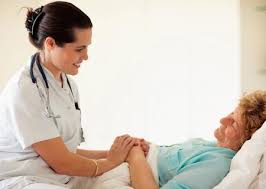 1. anesteziologická příprava
anesteziolog navštíví pacienta na oddělení

zhodnocení zdravotního stavu

seznámení s anestezií, riziky, která mohou nastat během operace

anesteziologické ordinace před výkonem (úprava medikace, dechová gymnastika, lačnění, premedikace)

provede informovaný souhlas, záznam do dokumentace

Účel anesteziologické Přípravy – anxiolýza pacienta (ovlivňuje např. pooperační spotřebu analgetik)
2. fyzická příprava pacienta
Výživa a hydratace – lačnění před operací, od půlnoci nic per os, nekouřit,  Dle ordinace zajistit parenterální výživu
Vylučování – zavedení PMK dle ordinace, u výkonů na GIT – vyprádění střev pomocí klyzmatu, zavedení NGS
Hygiena – celková hygiena pacienta, sejmutí šperků, odlakování nehtů
Vyjmutí zubní náhrady, kontaktních čoček
příprava operačního pole
edukace, podpis informovaného souhlasu
3. příprava operačního pole
Odstranění nečistot (náplastí, mastí)
Kontrola a vyčištění pupku (zejména u laparoskopií)
Oholení operačního pole – co nejpozději před operací – ráno před operací nejlépe strojkem, jednorázovou žiletkou holení na sucho
4. psychická příprava
cílem je minimalizovat pacientův strach, stres z operačního zákroku
poskytována je lékaři i sestrami
Zásady:
nebagatelizovat otázky, obavy týkající se operace, anestezie, výsledku zákroku, bolesti, imobilizace, starostí o rodinu
odpovídat dle kompetencí plynoucích z pracovního postavení
pečovat o pocit bezpečí a jistoty
zajištění odpočinku
bezprostřední příprava k operaci
2 hodiny před výkonem:
Objednat transfuzní přípravky
bandáže obou DKK, kompresivní punčochy
vyjmout zubní náhradu, kontaktní čočky
Zavedení NGS, PMK, PŽK
kontrola operačního pole
pacient se spontánně vymočí
převléknutí (SVLéKnutí), čepice
podání premedikace
Verifikace dokumentace, včetně stranových protokolů
premedikace
jedná se o farmakologickou přípravu pacienta na operační výkon, jejímž úkolem je anxiolýza a sedace, analgezie, prevence vagových reflexů (bradykardie, laryngospazmus), snížení bronchiální sekrece a profylaxe alergických reakcí
Obvykle se podává ve třech fázích:
večer před operací – sedativa, hypnotika, antihistaminika
ranní premedikace – benzodiazepiny, vagolytika, analgetika (podána obvykle v 6 hodin)
bezprostřední – benzodiazepiny, analgetika opiátového typu a např. anticholinergika
podání premedikace
řídíme se ordinací lékaře: datum, jméno ordinujícího lékaře
druh a množství podaného léku
čas podání léku
podpis osoby, která lék podala
razítko - jmenovka

premedikace je aplikována vleže, sestra musí zajistit bezpečnost pacienta
po aplikaci bezprostřední premedikace nesmí již pacient opustit lůžko
výsledek předoperační přípravy - shrnutí
Klidný 
večer před operací sedativum/hypnotikum
Čistý 
pacient vykoupaný, čisté vlasy, uši, nos, kožní řasy, tříselné rýhy, pupeční jizvu – kontrola sestrou
krátce ostříhané NEnalakované nehty, bez šperků
ženy nenalíčené
kontrola operačního místa - oholení
Lačný 
den před operací oběd bez omezení
k svačině a večeři tekutou dietu
od půlnoci nic per os, nekouřit 6 - 8 hod před op.
výsledek předoperační přípravy - shrnutí
Vyprázdněný 
spont. vyprázdnění močového měchýře, PMK
odsátí žaludečního obsahu, NGS
vyprázdnění tlustého střeva klyzmaty
Zpremedikovaný
bezprostřední anesteziologická přípr. před operací
sedativa + analgetika dle anesteziologa
dotazník před anestézií
předoperační příprava - urgentní
krátký čas na přípravu – život ohrožující stavy
↓ anamnestických informací
riziko stoupá s věkem – děti, staří lidé
KO, koag, bioch. krve a moče, KS – STATIM 
gravidita
hygiena – odstranění hrubých nečistot
vyjmutí umělého chrupu
oholení operačního pole
dle potřeby odsát žaludeční sondou
vyprázdnění moč. měchýře – PMK
zajistit žilní vstup, doplnit objem
bandáže DKK (prevence TEN)
premedikace dle ord. anesteziologa
předoperační příprava - diabetik
Riziko 
perioperační a pooperační komplikace
stoupají nároky na dodávku inzulínu
polymorbidní pacient
lačná glykémie nižší než 10,0 mmol/l
postprandiální glykémie nižší než 13,0 mmol/l
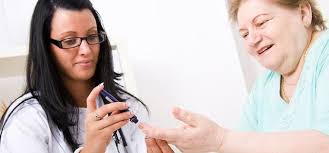 předoperační příprava - diabetik
metformin vysadit s předstihem 2 – 3 dnů
v operačním programu na prvním místě
glykemický profil,  glykohemoglobin, urea a kreatinin
nevynechávat noční bazální inzulín 
po operaci glykemický profil 1 – 6 hod
v den operace při malém výkonu ráno bez PAD
DM na inzulínu/PAD rozsáhlé výkony - 500 ml 10% G + 12 – 20 j rychlého inzulínu (HMR)
Dostatek tekutin
Kontrola ketoacidózy
peri a pooperační péče - diabetik
během operace – G + inz
po op. G + inz do doby, kdy pac. přijímá per os
při přechodu na per os příjem stravy přecházíme z i.v. na s.c. podání inzulínu
cílem je udržení glykémie 6,0 – 10,0 mmol/l
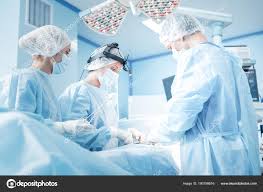 PERIOPERAČNÍ PÉČE
MONITORACE VITÁLNÍCH FUNKCÍ vypnout režim automatické defibrilace  u kardiostimulátorů, ale zachovat režim stimulace
TEPLO - VýHŘENÁ PODLOŽKA, OBNAŽENÍ POUZE OPERAČNÍHO POLE, zabránit podchlazení
NÁHRADA TEKUTIN, DIABETICI - GLUKÓZA
VYLUČOVÁNÍ U DÉLETRVACÍCH VÝKONŮ (NAD 4 HOD) - ZAVEDENÍ pmk
Perioperačně ATB – prevence infekce eliminovat kolonizaci patogeny
Prevence zranění
Udržení vhodné polohy
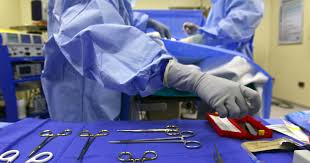 pooperační péče
ARO, JIP, pooperační oddělení, standardní oddělení

čisté lůžko, ticho, klid, dohled, TEPLO!
ihned monitoring TK, P, D, vědomí, celkový stav, dále 3X po 10, 15, 30 min
stav operační rány - KRVÁCENÍ, PROSAKOVÁNÍ OBVAZŮ, OTOK POD PřiloŽENÝM KRYTÍM
Funkčnost drénů, ZÁZNAM A HODNOCENÍ ODPADŮ VE DRÉNECH
tlumení bolesti, PREVENCE ZVRACENÍ
vylučování – moč do 8 hod, stolice do 3 dnů
RHB pasivně i aktivně, po opERACI nekouřit - ovlivňuje proces hojení
hodnotná, na vitamíny bohatá strava
Důležité základní pojmy
Incise – rozříznutí
Excise – vyříznutí
Sutura – sešití
Extirpace – odstranění celého ložiska
Extrakce – vytažení
Evakuace – vypuštění
Ablace – odnětí
-ektomie – vynětí, odstranění
-tomie – otevření
-stomie – vyústění
-pexe – zavěšení, pozvednutí
Anastomóza – vzájemné propojení
Resekce – odstranění části něčeho 
Biopsie – odběr vzorku
ZDROJE
BEHARKOVÁ, Natália a Dana SOLDÁNOVÁ. Základy ošetřovatelských postupů a intervencí. 2. vyd. Elportál Brno, Masarykova univerzita 2019. https://is.muni.cz/elportal/?id=1496062
Beharková, n., soldánová, D. : základy ošetřovatelských postupů a intervencí. Elportál brno, masarykova univerzita 2016. http://is.muni.cz/elportal/?id=1364079
Pokorná, a., komínková, A. : ošetřovatelské postupy založené na důkazech. 2. díl. Brno, masarykova univerzita 2014.
Děkuji za pozornost